《幼儿园教育活动设计与指导》课程导论
幼儿师范学院   姜晨

微信：18780757752
QQ：444268566
《幼儿园教育活动设计与指导》
课程类别：专业必修，理论+实践课
学时：96课时      学分：6学分
考核方式：考查（平时成绩50%，期末成绩50%）
课程分3学期完成教学
第3学期是健康领域；第4学期是语言、科学领域；第5学期是社会、艺术领域
课堂纪律与要求
1. 早餐不能带进教室或教学楼吃。
2. 上课四大件：教材、笔记本、笔、笔记本电脑。
3. 不要打游戏、看视频、逛淘宝、刷微博，否则小组实训作业成绩全组取消。
4. 要提前10分钟进教室，打完上课铃就开始点名。
5.注意自己的着装，不要穿拖鞋、露肩装、超短裙、超短裤、睡衣等寝室装、约会装来教室上课。
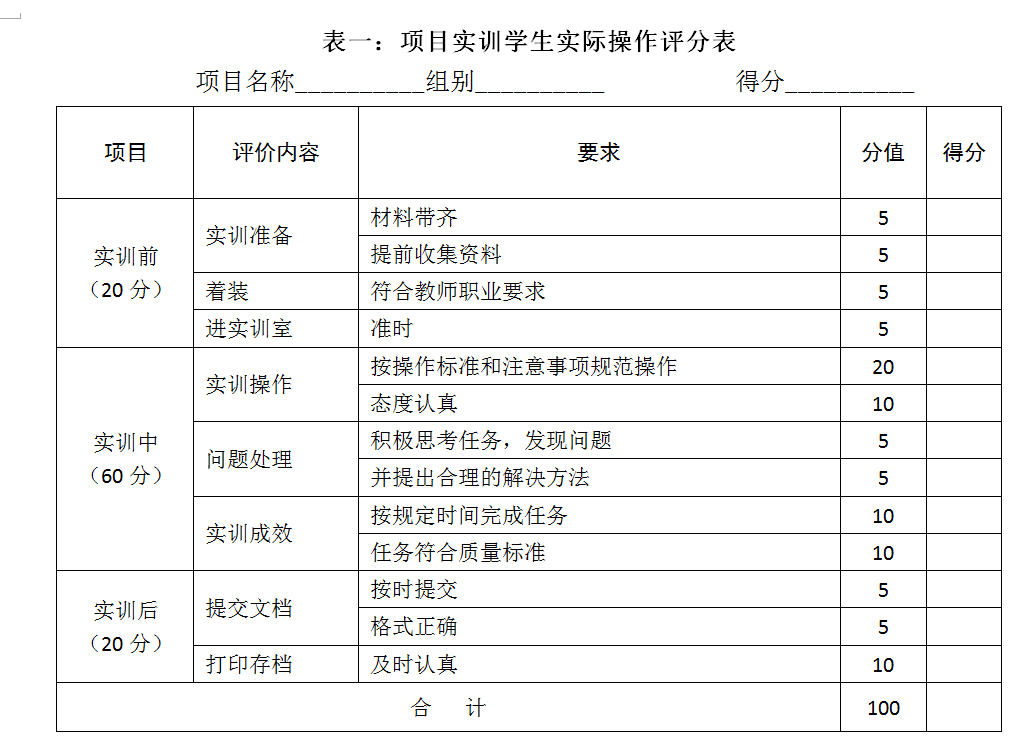 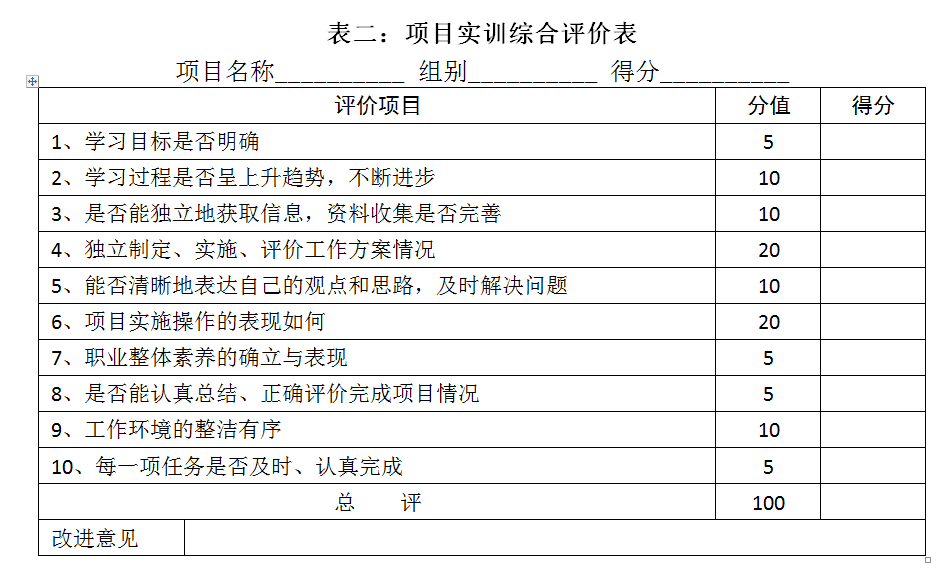 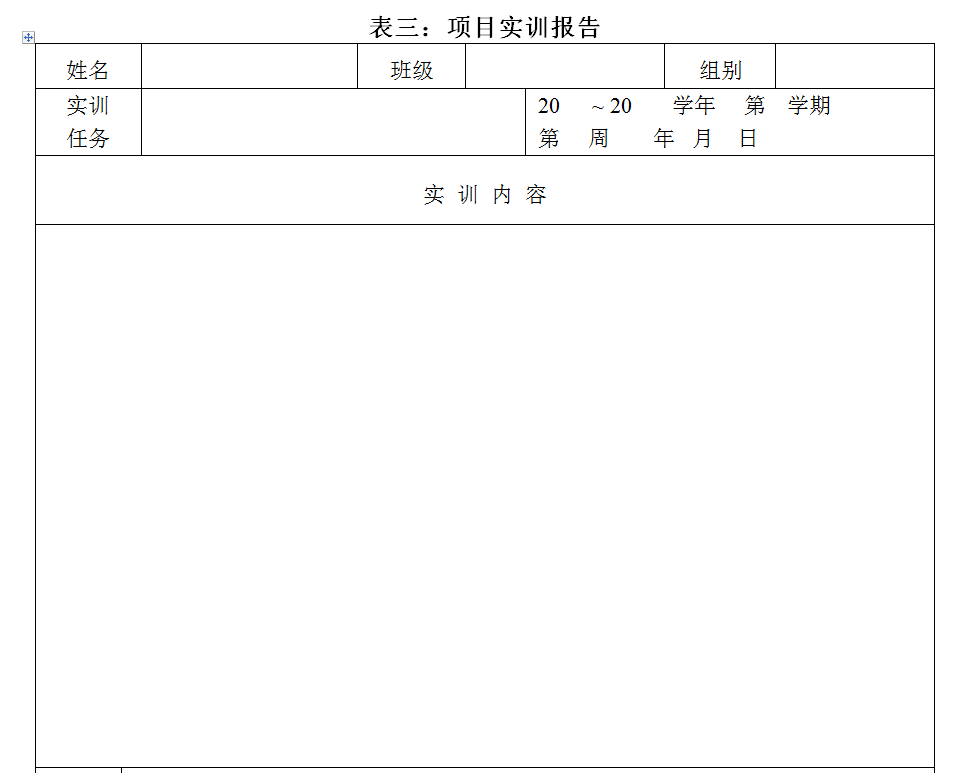 考核方式
1. 平时成绩50%+期末考试50%
2. 平时成绩分为考勤20%、实训80%（以百分比核算）
3. 关于出勤：请假必须要有辅导员开的假条，可允许在我上课的平行班补1次课，作为销假；如无请假条无故旷课，则没有补课机会。
4. 实训项目2次不参加或旷课三分之一以上者，取消期末考试资格。
C
教学过程
ONTENTS
导入新课
理论讲授
小组讨论
01
02
03
自主探究
个别指导
课堂小结
04
05
06
1.选1名课代表
2.分组4人一组
小组讨论
问题1：什么是幼儿园教育活动？
问题2：幼儿园教育活动的特点是什么？
问题3：幼儿园教育活动有哪些类型？
问题4：幼儿园教育活动为何区别于小学教育？
讨论时间10分钟，请将结果记录在纸上，并分享。
（请写上日期、班级、小组成员名字、问题和答案）